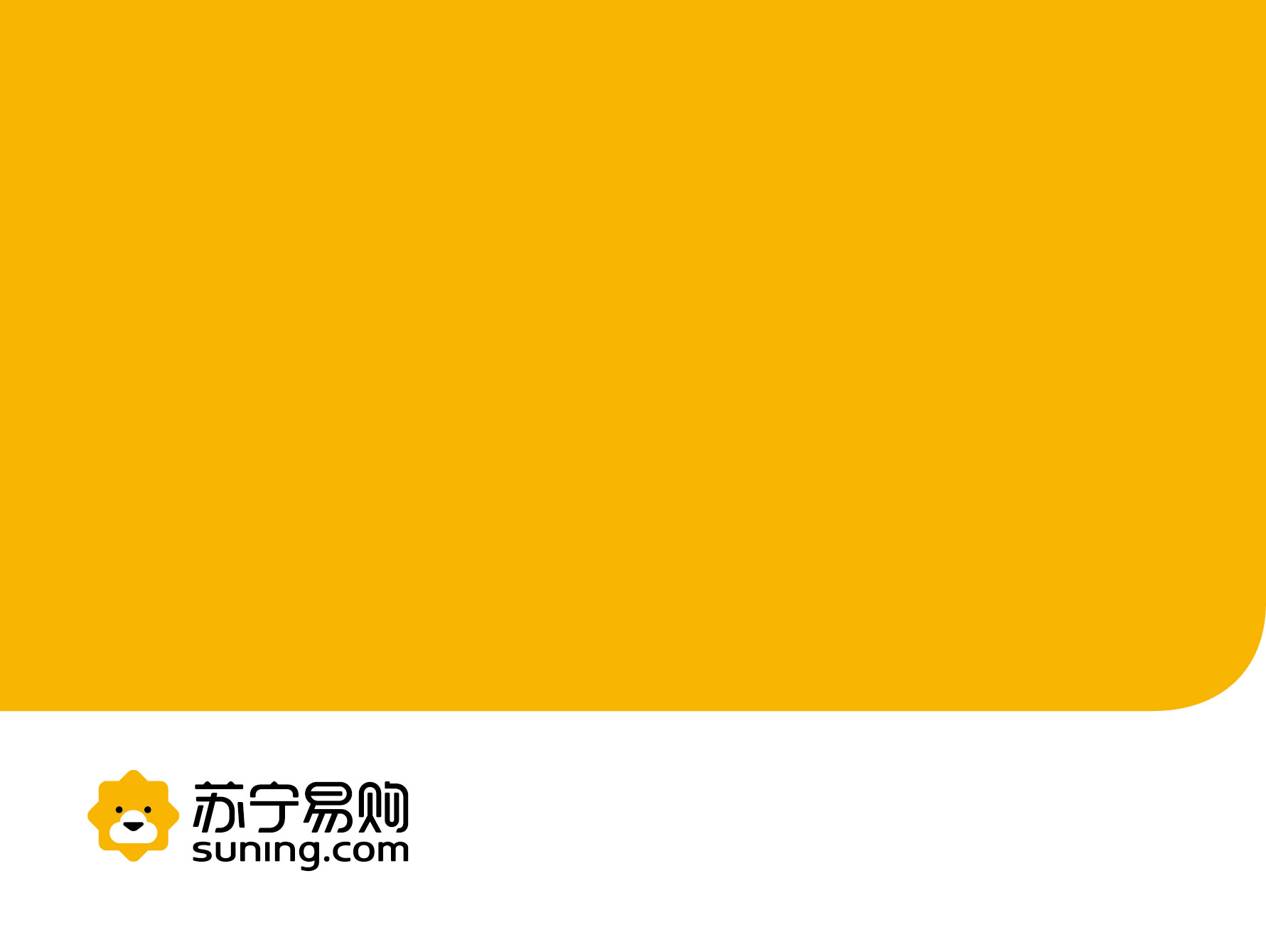 自动化应用最佳实践
测试平台研发中心
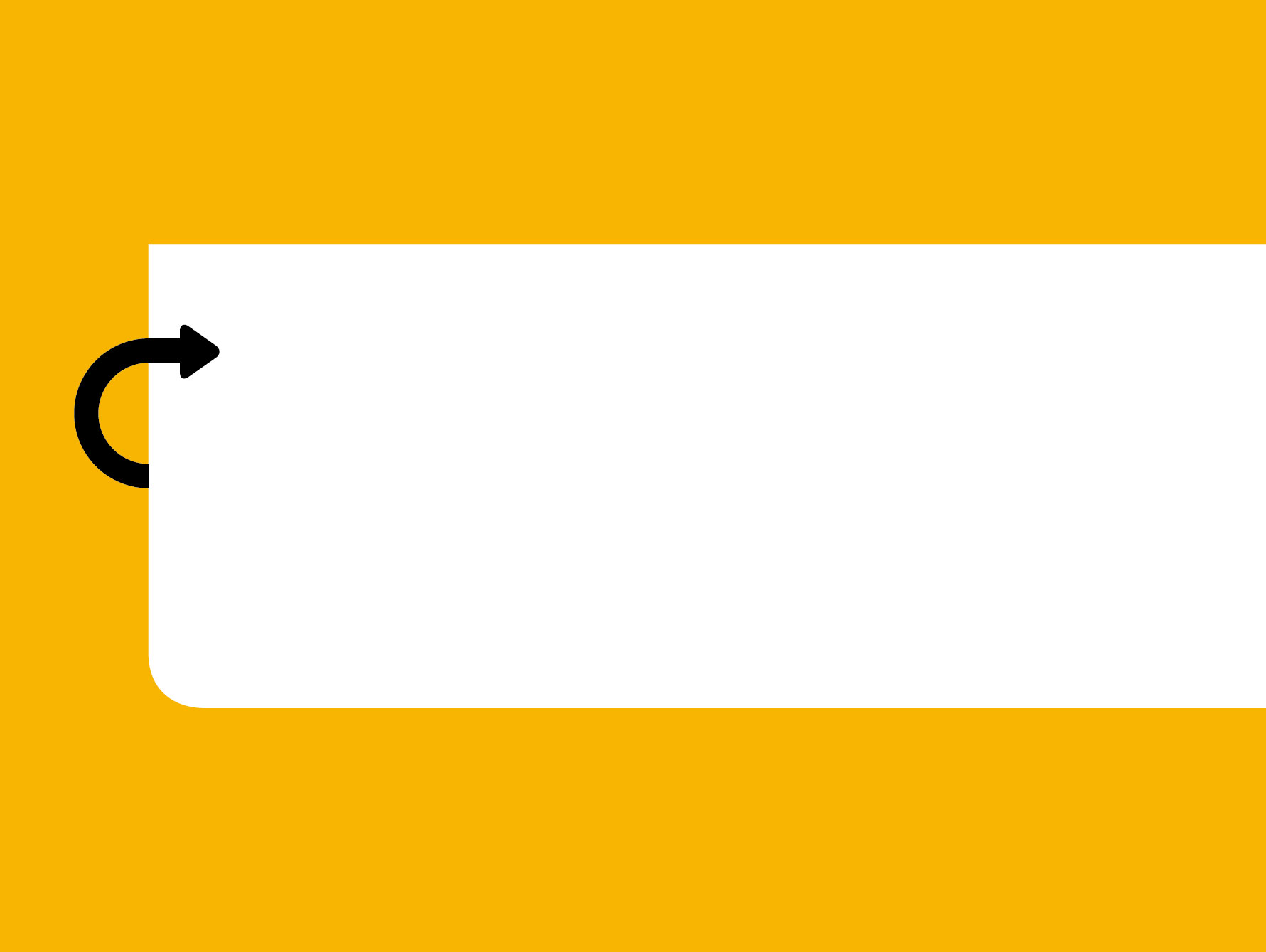 第一部分  确定自动化开展范围
第二部分  任务分配
第三部分  创建工程
第四部分  工程svn统一管理
第五部分  数据配置
第六部分  控件定位
第七部分  前后置容错步骤的应用
第八部分  用例编写可读性、稳定性
第八部分  UI兼容性
第九部分  错误定位
第十部分  实际应用
确定自动化开展范围
不经常变化的功能
每次都需回归的功能
投入产出比高的功能

由小及大，由多及少
分配任务
根据手工测试模块
实行任务责任田
创建工程
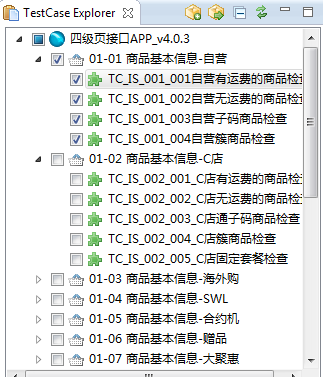 按名称排序：统一固定数字标识
测试套及用例名称简洁易懂
合理的添加用例描述等
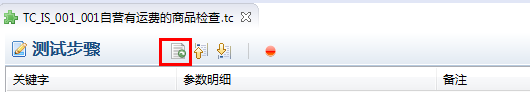 工程svn统一管理
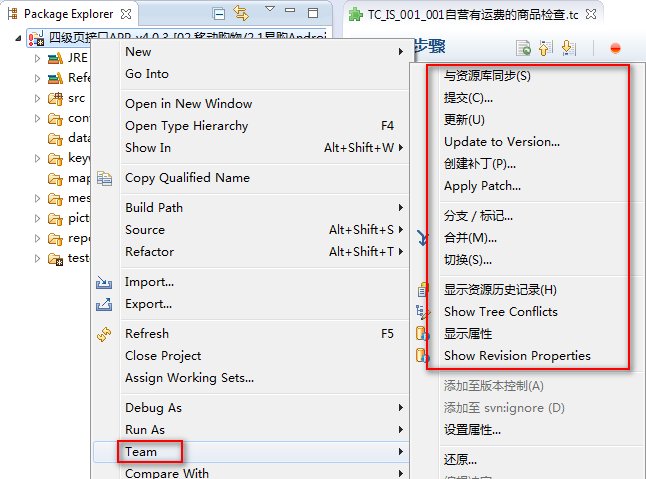 工程放入SVN
导入SVN工程
TestCaseExplore编写
Java视图右键Team更新后提交
公共的文件由专人合入提交
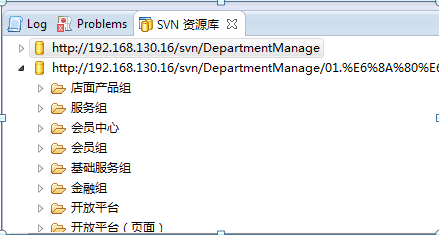 用例工程目录
SAT以工程的方式管理和维护用例脚本，用例工程的主要目录结构如下：
6
数据配置
DataConfig.properties维护公共的变量
编写人员可单独创建配置，后由专人合入
名称使用英文，合理添加备注
数据名称唯一，维护时修改配置值，而非用例的引入名称
使用规则：$+全局变量名称，或者 $+{全局变量名称}，$$
RSF埋桩数据管理
SAT的自动化工程中带有RSF mock的操作步骤，在很多人共同维护此工程时易出现案例的RSF埋桩步骤标红，执行失败问题
导出某案例的埋桩数据
右键点击某案例，选择功能：RSF模拟桩数据管理-导出
将埋桩数据excel文件导出到工程某个自建目录下
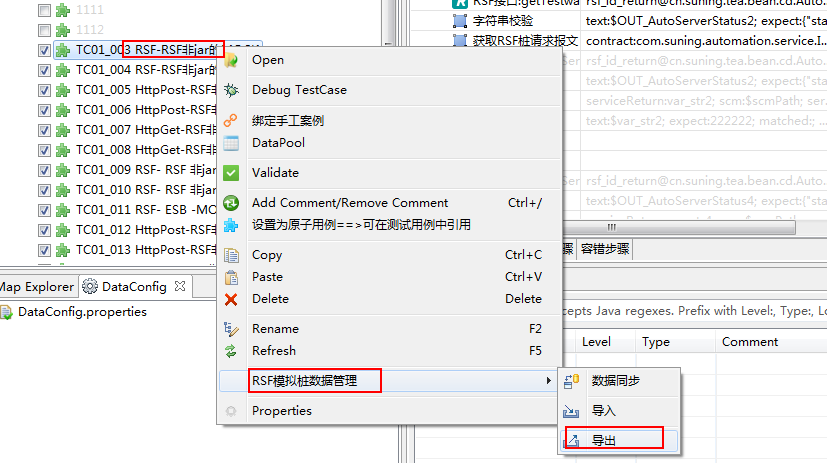 RSF埋桩数据管理
案例编写者同步案例和文件至SVN中
        导入埋桩数据到工程
         工程其他编写人员更新文件后发现此案例步骤标红，可将其对应excel文件导入
         方法：右键点击某案例，选择功能：RSF模拟桩数据管理-导入
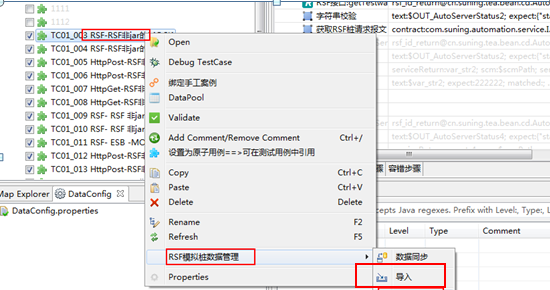 RSF埋桩数据管理
工程选择一总负责，处理所有标红，导入并同步至SVN
       所有埋桩数据保存于工程根目录下mock.db文件中
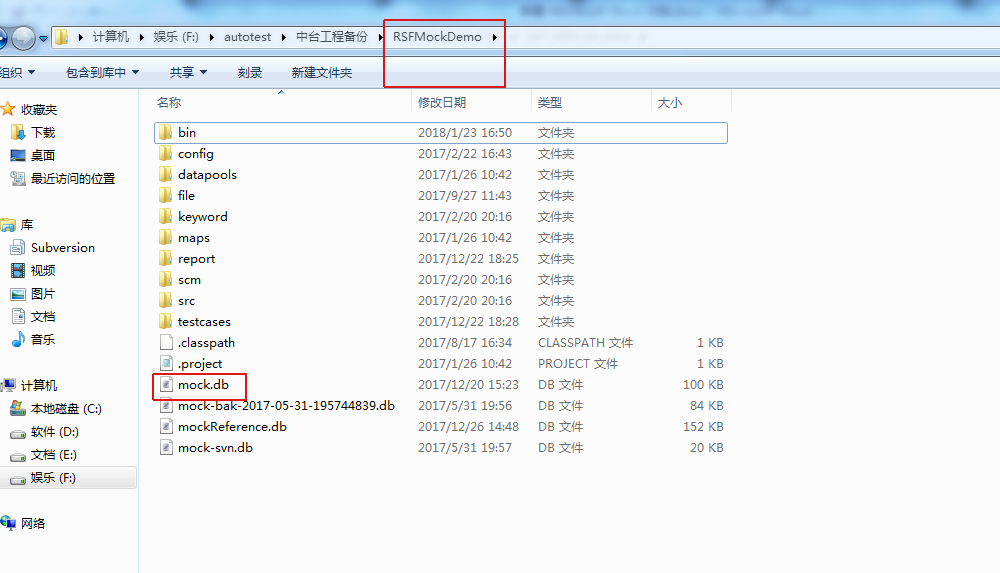 控件定位-web/wap
优先级ID>name>classname>xpath
a节点除id、name、className，还可优先使用linkText、partialLinkText
Xpath使用技巧：
xpath长度尽量精简且能唯一标识控件，文本可以采用模糊匹配
合理使用通配符*、  // 、及/
举例：
1、xpath:://*[ @id=’xxx’]/a，*代表查找全局，通用性强
2、xpath:://span/a[text()=’xxx’]，
3、xpath:://a[text()=’xxx’]  
4、xpath:://*[contains(text(),'同意协议并注册')]
控件定位-Android/IOS
Android优先级resouce-id>text>xpath
IOS优先级name>其它同级唯一性label>xpath
控件定位-map
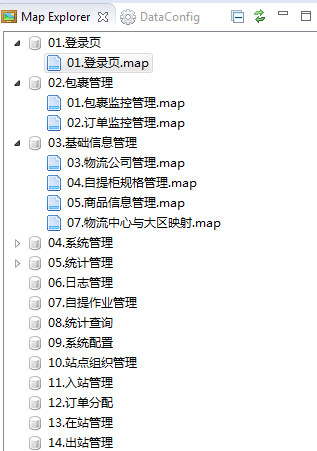 Map文件建议以页面名创建
控件的名称简洁清楚
适当的添加控件的备注
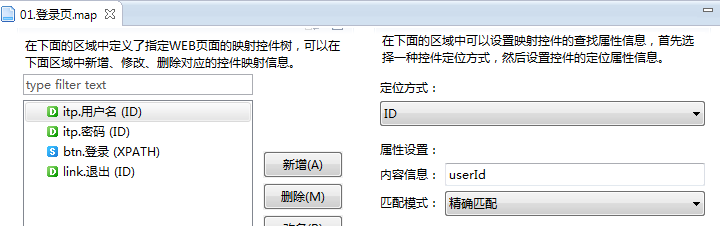 前后置容错步骤的应用
测试步骤放置验证点的操作和校验
前后置及容错要合理，确保用例反复执行没有问题，以及批跑中多次执行没有问题
举例：
数据库操作-打开-执行sql-关闭；MQ同理
使用浏览器退出，而非浏览器进程清除及浏览器关闭
测试套存在前置步骤的需特别注意设置用例的容错：为下一个用例创造套前置的条件
移动端的脚本需合理使用启动已安装、未安装
用例编写-可读性
添加关键字备注信息
合理使用步骤集
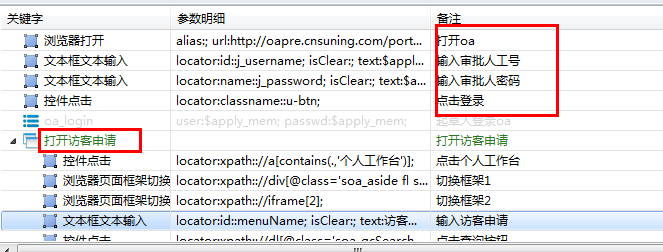 用例编写-稳定性
添加等待时间
等待控件xx性判断
判断点击、判断输入
UI兼容性测试
SAT编写脚本巧用截屏关键字
蛙测执行使用截图对比功能
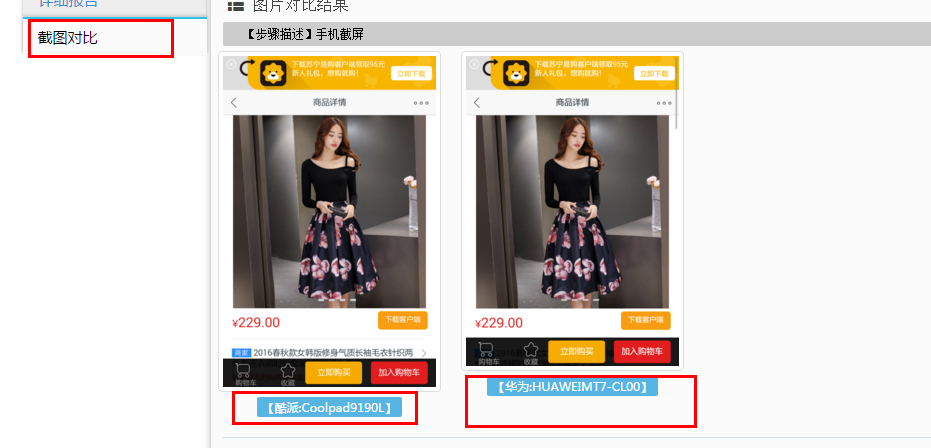 错误定位
蛙测执行的错误定位
SAT执行的错误定位
实际应用
实例操作讲解：
涉及功能点：
    1、Map、Dataconfig
     2、组合关键字、业务关键字、原子级案例
     3、 Map/组合关键字/原子级案例 引用搜索
     4、if-else功能
     5、Web/移动录制功能
     6、数据驱动功能
     7、loop
     8、测试计划保存功能
     9、与蛙测平台对接（自动化测试、稳定性测试、自动化覆盖率）
19
SAT使用-组合关键字/业务关键字
关键字封装可以通过两种方式来实现：工具keywordSet功能、自主JAVA编程封装，即为组合关键字、业务关键字。
        KeywordSet功能:对于KeywordSet功能，简单来说，就是对已有的keyword进行二次封装，快速实现keyword开发，无需编码和新建keyword可视控件。
        在封装keyword过程中，如不涉及到逻辑判断或复杂业务功能的，均可用keywordSet来实现
        
        涉及逻辑判断等复杂业务功能，可自行封装业务关键字实现。
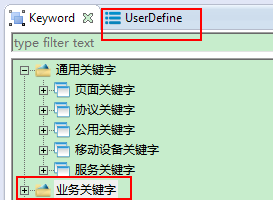 SAT使用-组合关键字实例展示
实例组合关键字界面：




关键字步骤：                                                          关键字局部参数：








   实例操作讲解
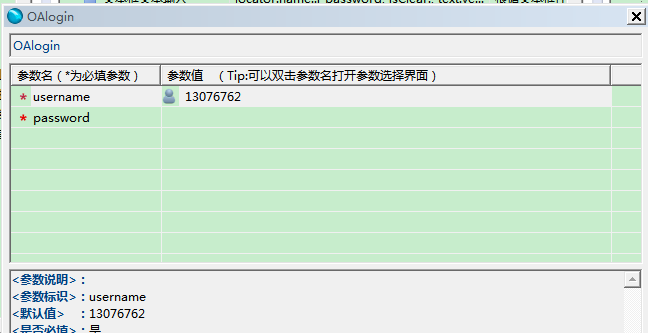 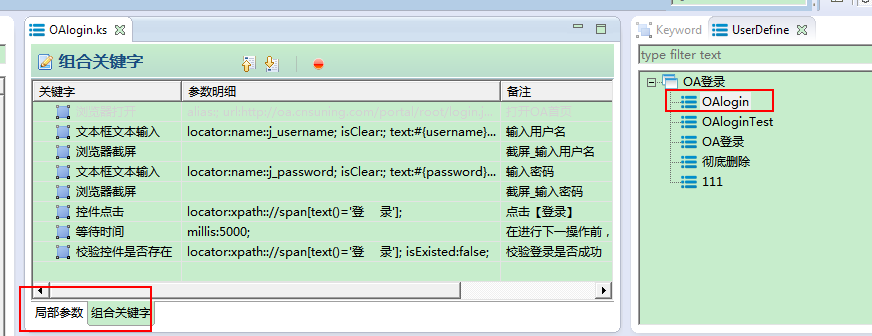 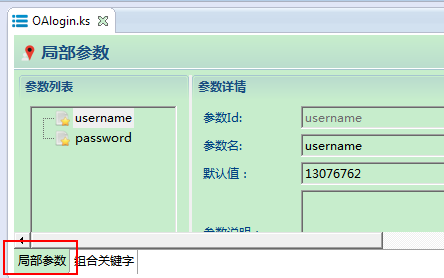 SAT使用-原子级案例
用例可封装性，可复用性 —>降低维护成本
        原子用例作为基础用例的封装，实现基础用例在不同业务场景中的可复用性，降低用例维护成本。
原则：
1、支持在测试用例前置、测试、后置、容错中引用（拖拽、粘贴）测试用例   
2、不支持 测试套、组合关键字、步骤集、if-else中引用（拖拽、粘贴）测试用例
3、不支持自引用，即测试用例A中引用（拖拽、粘贴）测试用例A 
4、不支持嵌套引用：原子用例可以被其他用例引用，却不可以引用（拖拽、粘贴）其他测试用例  
5、支持复制、粘贴、剪切、删除、上移、下移、注释/取消注释、录制（引用步骤后生成录制步骤）
实例讲解：
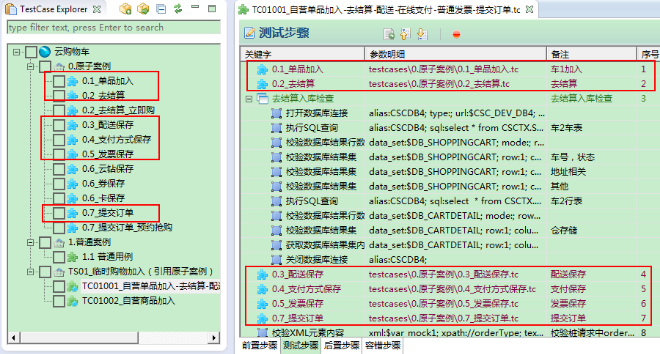 SAT使用-if-Else
原则：
1、组合关键字暂时不支持设置if条件控制关键字，无法拖拽if条件控制关键字；
2、步骤集中暂时不支持设置if条件控制关键字，无法拖拽if条件控制关键字；
3、if步骤集中暂时不支持设置埋桩关键字，无法拖拽埋桩关键字；
4、不能拖拽到  end if步骤下；
5、不能拖拽 到 else步骤下，只能拖拽到else步骤中；
SAT使用-数据驱动
实例讲解：
 测试套、测试案例、测试步骤集下均可绑定数据表
 数据表可导入、新建
导入的excel文件不能重名、不能有合并单元格；绑定后，该文件被自动放入工程下的datapools目录，后续操作和本地位置下.xls再无关系。）
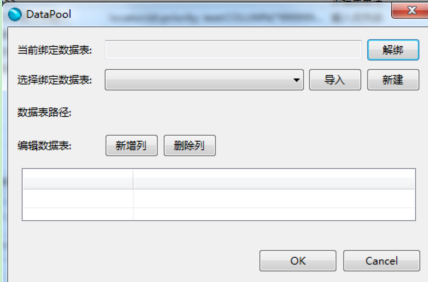 SAT使用-数据驱动
测试步骤绑定数据列
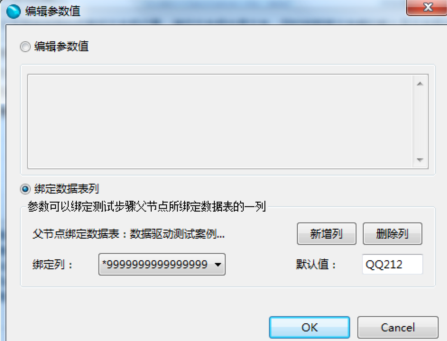 测试步骤只能绑定数据列，不能单独绑定数据表，列名不能重复，且使用英文字母或数字，不要使用中文或者其他特殊字符；
     绑定数据表的情况下：默认值仅用于调试用例时；批跑时取数据表中内容，和默认值无关；
SAT使用-数据驱动
数据驱动与IF结合：

存在If关键字的案例工程也支持数据驱动
    if关键字参数支持设置绑定数据列；
    if中的测试步骤参数支持设置绑定数据列；
注：If中的步骤集暂不支持绑定DataPool
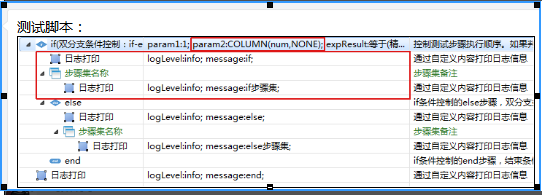 SAT使用-数据驱动
数据表管理：
已创建好的数据驱动绑定关系可通过数据表进行管理
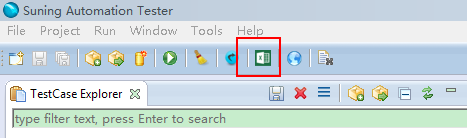 绿色的表明标示已绑定了数据表/列的测试套/案例；左下角数字：绑定该表/列的步骤集个数。
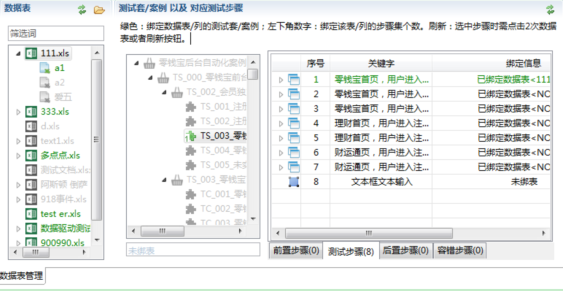 SAT使用-数据驱动
数据驱动执行逻辑：
操作：勾选待执行的用例，点击快捷工具栏run local
执行逻辑： 
        1. 数据表中的数据以“行”为单位顺序执行，该数据表中的可用行数表示循环次数
        2. 被绑定的有效数据表之间的关系通过测试套、测试用例、步骤集关系建立，测试套所绑定的数据表可用数据行为最外层迭代次数
SAT使用-计划保存
SAT支持测试计划保存功能，且可保存多份计划。
用户可自定义勾选用例，命名后保存相应测试计划至计划列表中。
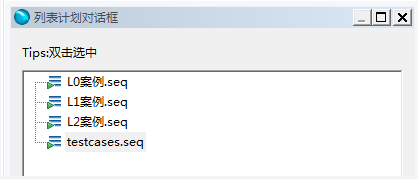 后续可双击打开相应已保存的测试计划，提交自动化脚本至本地批跑和平台。避免提交执行时的多次筛选勾选操作，有效提高测试效率。
SAT使用-计划保存
工程当前使用的测试计划名称，展示在工程名称之后—【L1案例.seq】，默认展示为【testcases.seq】
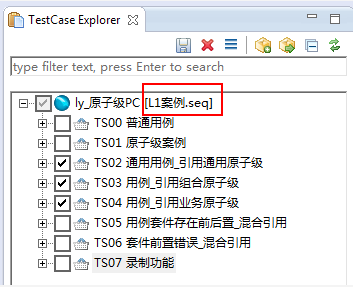 SAT启动，导入本地工程、SVN检出工程时，测试计划默认展示默认seq文件—testcases.seq计划，根据testcases.seq中记录的用例勾选状态，设置用例数的勾选状态。
注：默认seq文件—testcases.seq计划，用例勾选状态存在初始化阈值，目前max.checked=1000。
        若勾选用例用例数>1000,SAT再次启动、导入本地工程、SVN检出工程时，不再初始化用例勾选状态，用例均重置为未勾选状态。
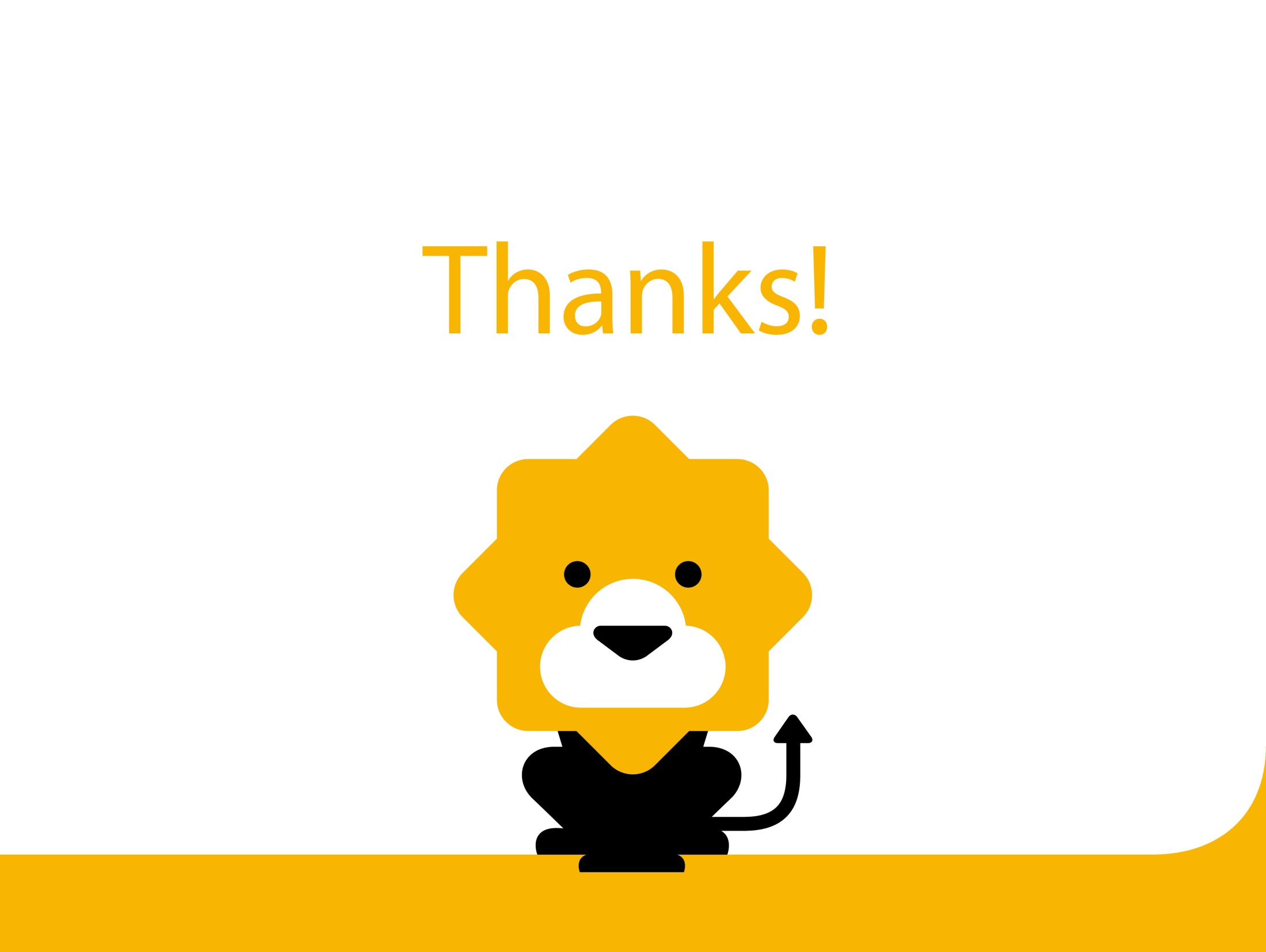